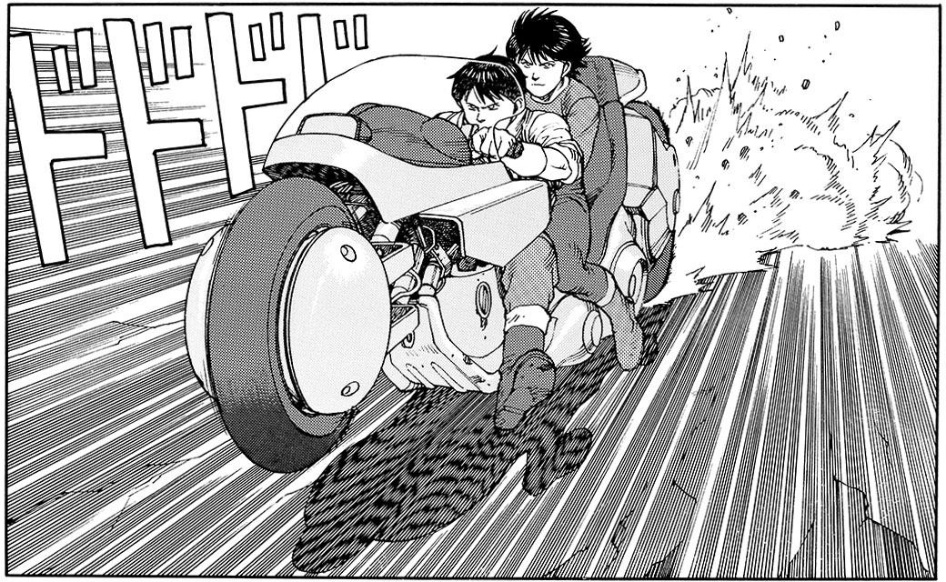 el cómic
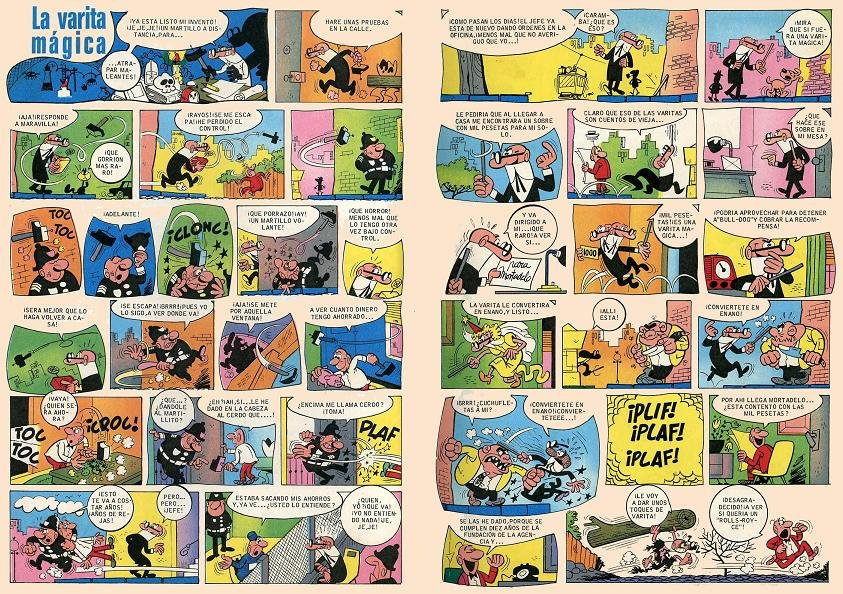 CÓMIC CLÁSICO

imagen
+
mensaje verbal
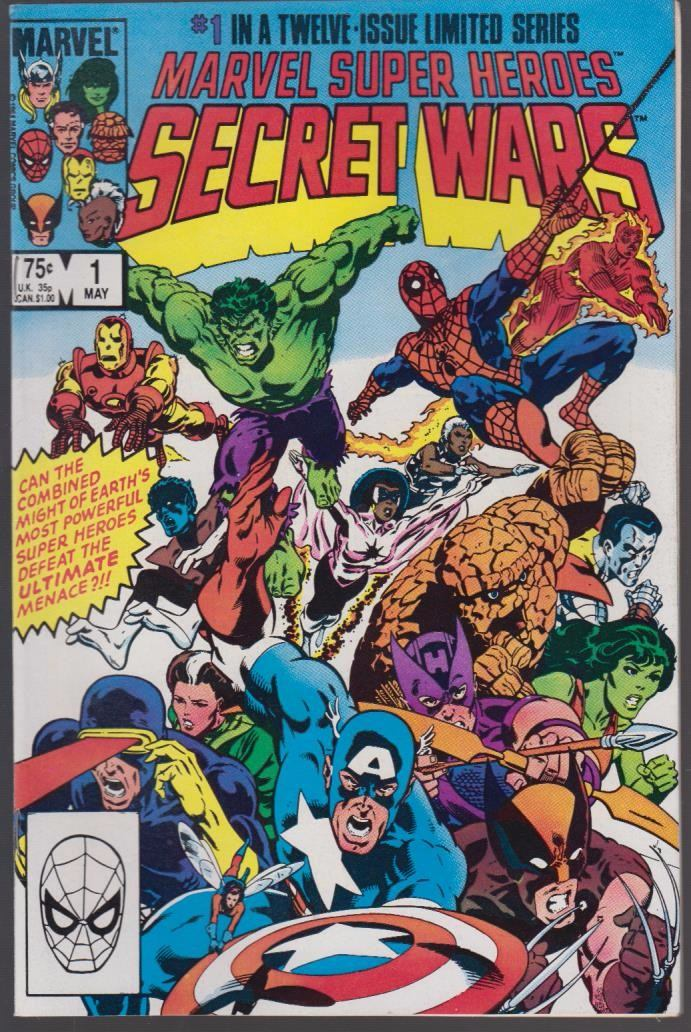 elementos del cómic    

 portada
cover
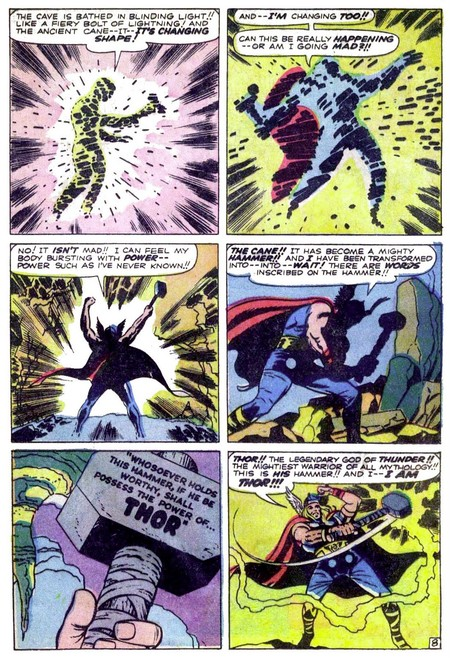 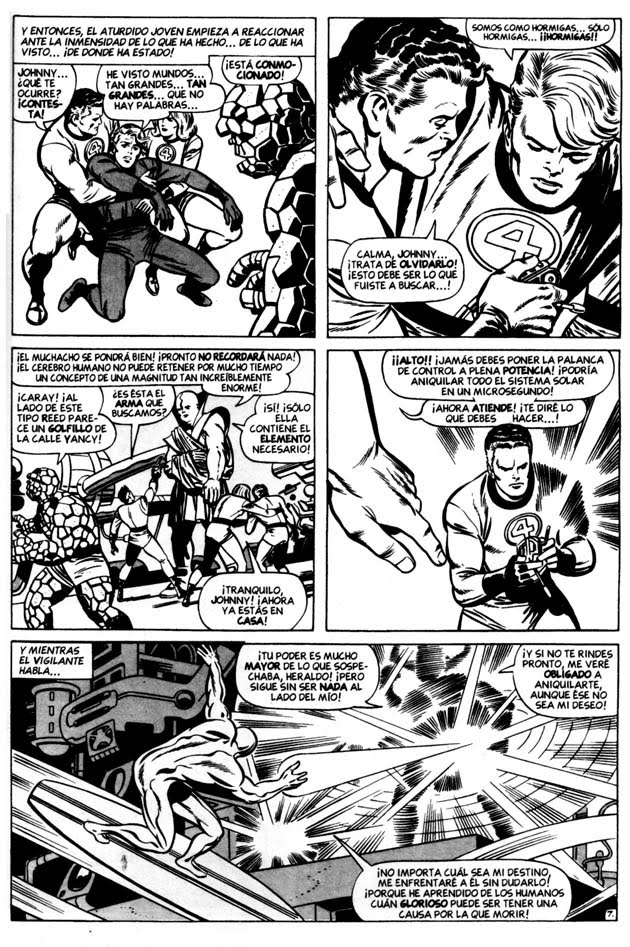 elementos del cómic    

 página
full page
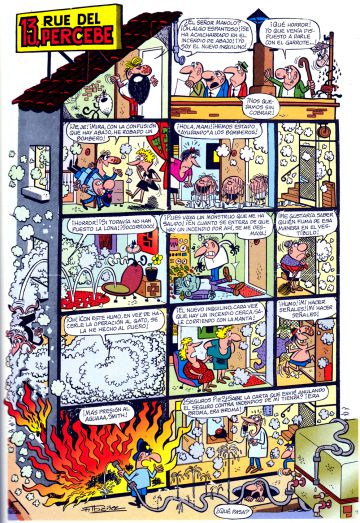 elementos del cómic    

 página
page
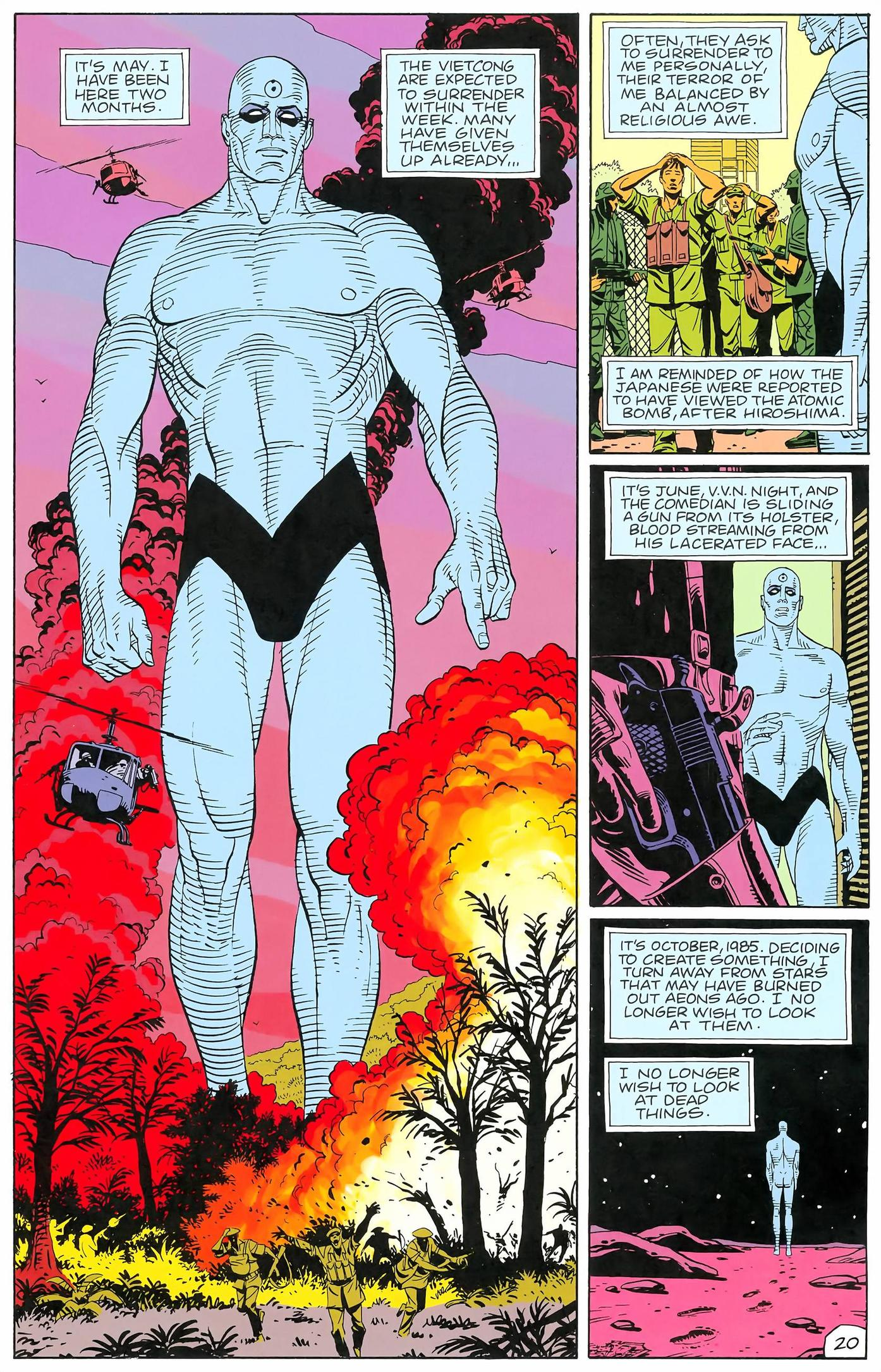 elementos del cómic    

 página
page
elementos del cómic                               viñeta/frame
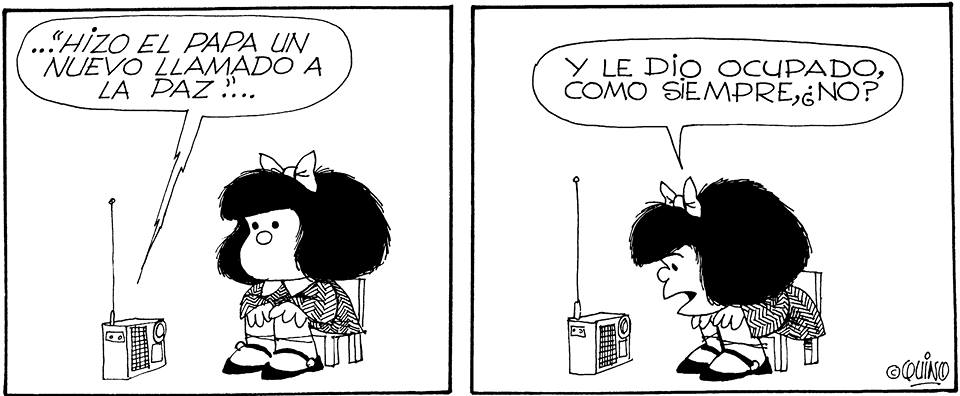 elementos del cómic                          globos/balloons
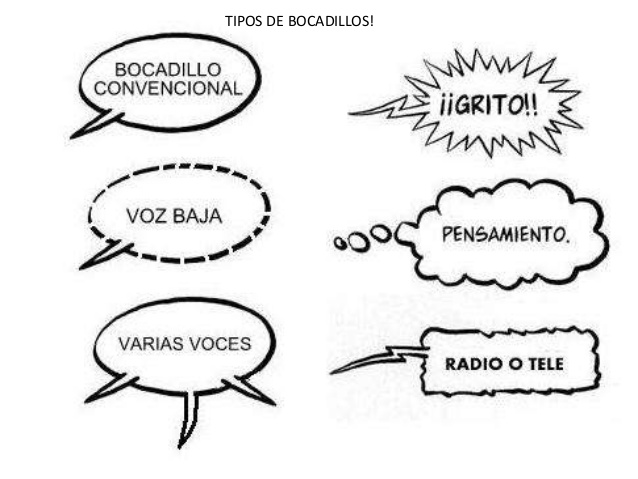 elementos del cómic                        dibujos/drawings
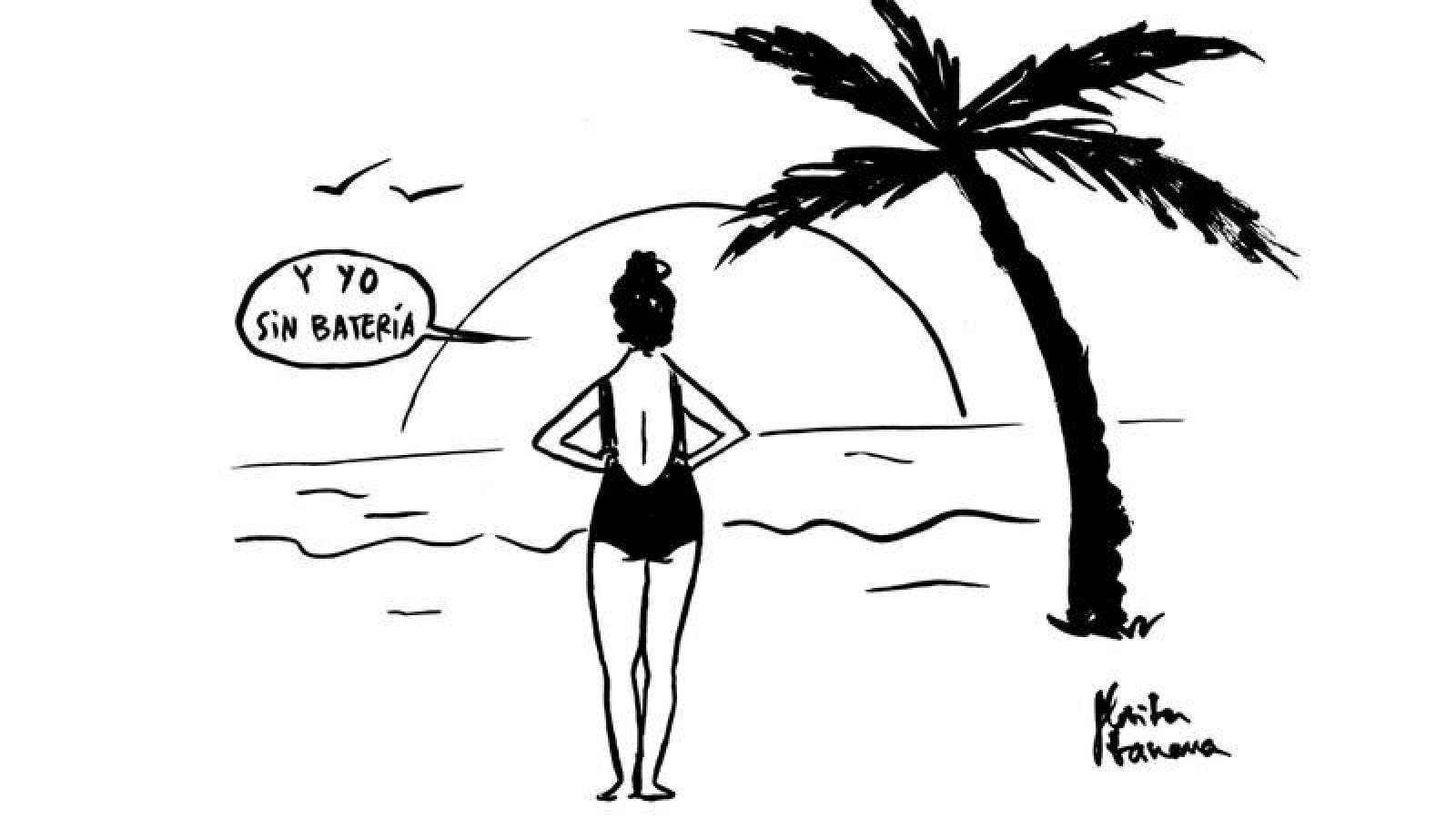 elementos del cómic     onomatopeyas/onomatopoeia
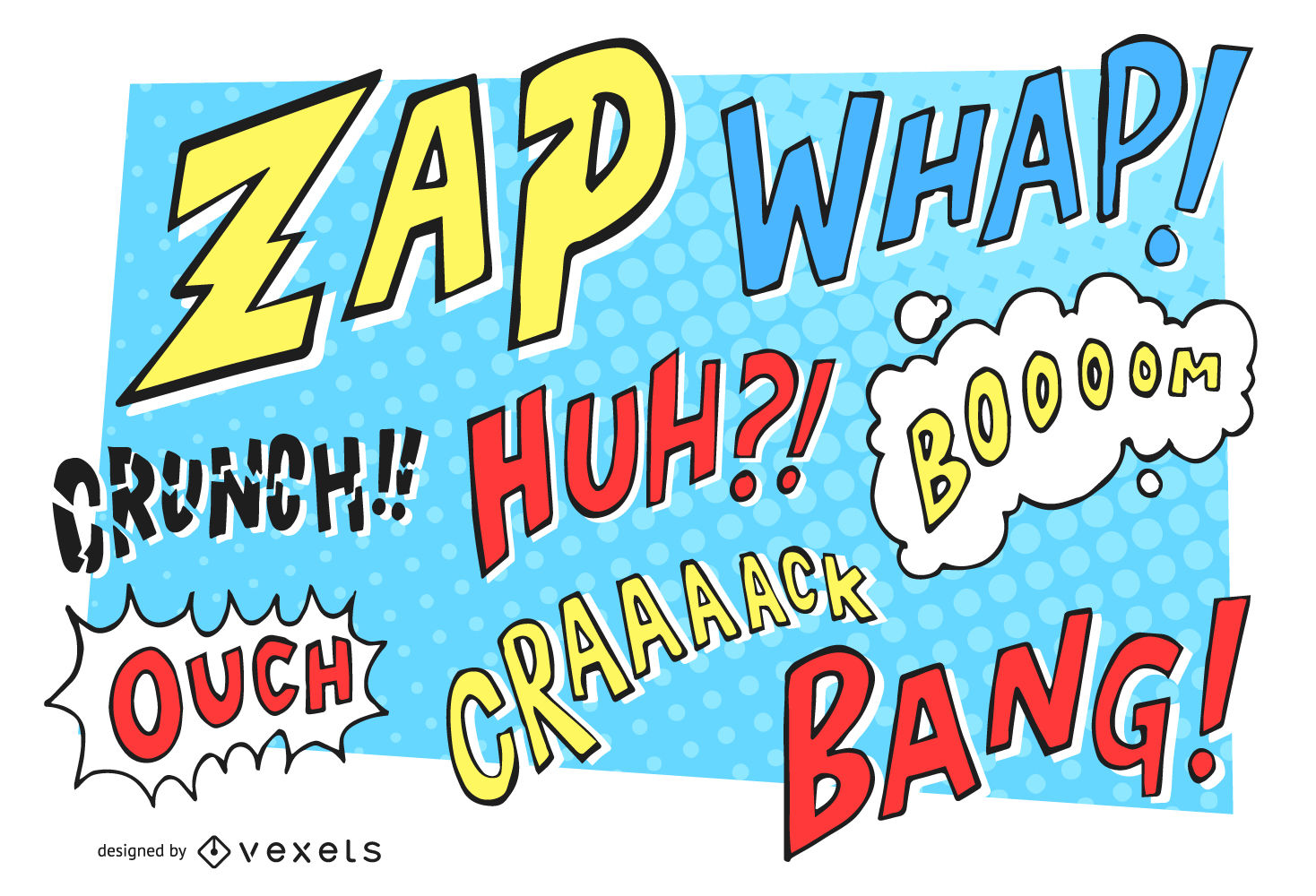 elementos del cómic        líneas cinéticas/speed lines
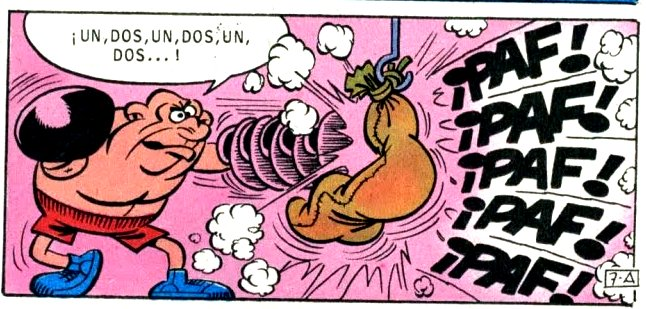 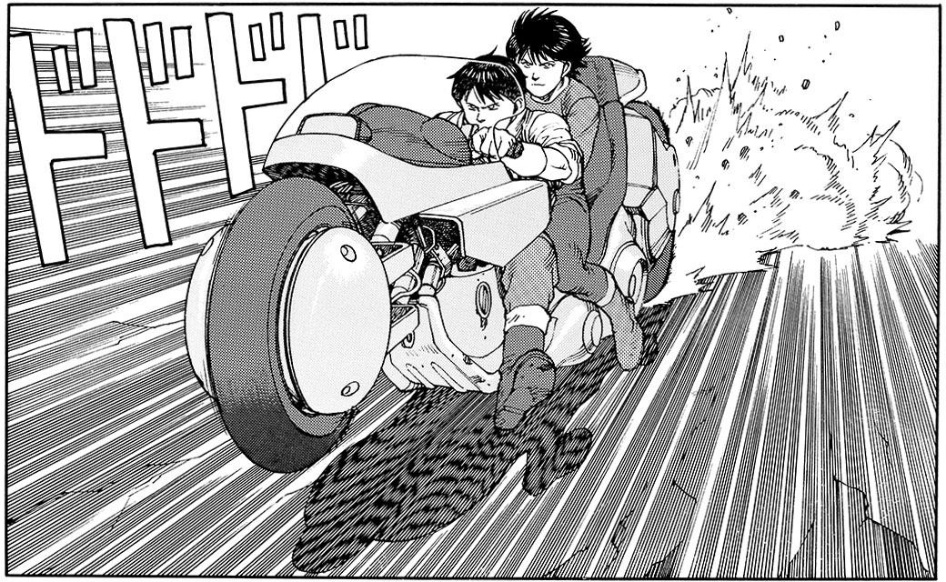 encuadres y planos
tipos de planos
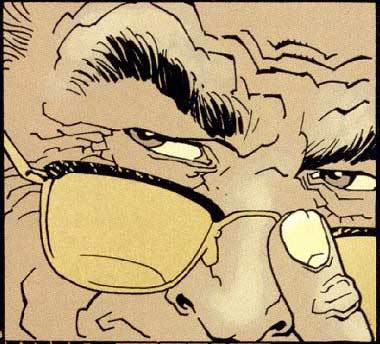 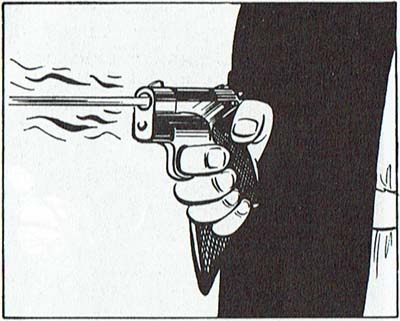 detalle                                                               primerísimo primer plano
tipos de planos
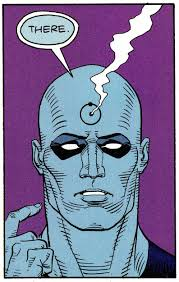 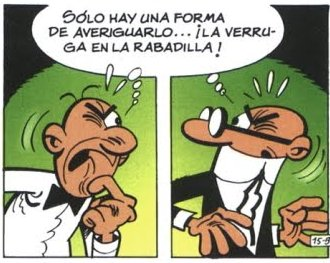 primer plano                                                                  plano medio
tipos de planos
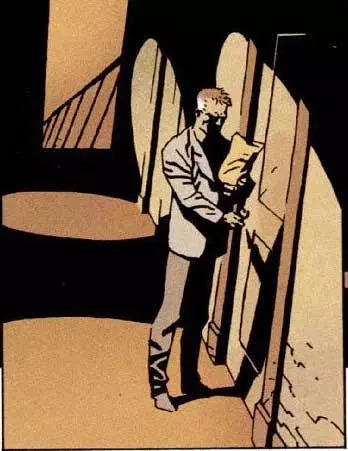 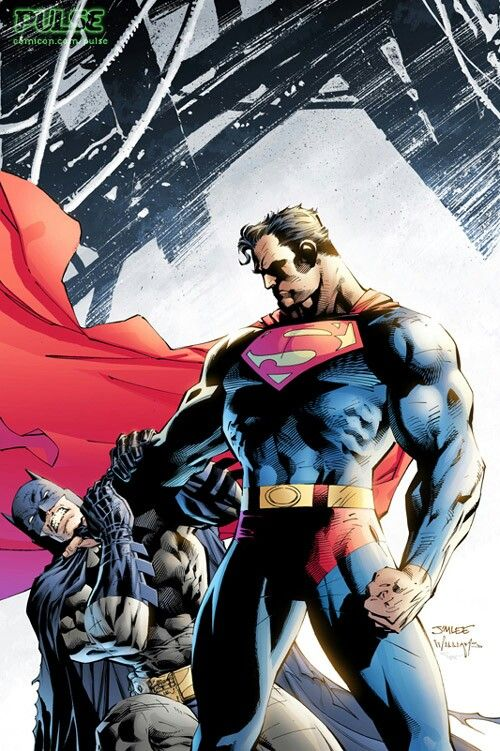 plano americano                                                               plano general
tipos de planos
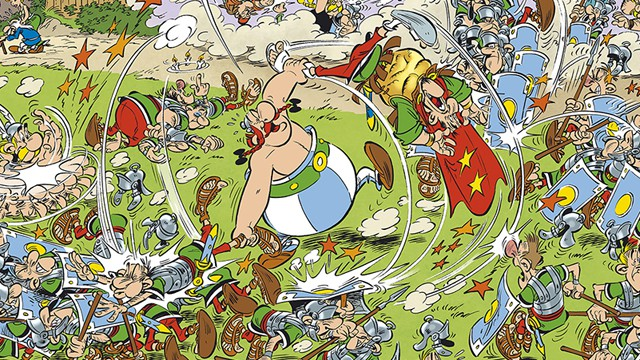 plano general
tipos de planos
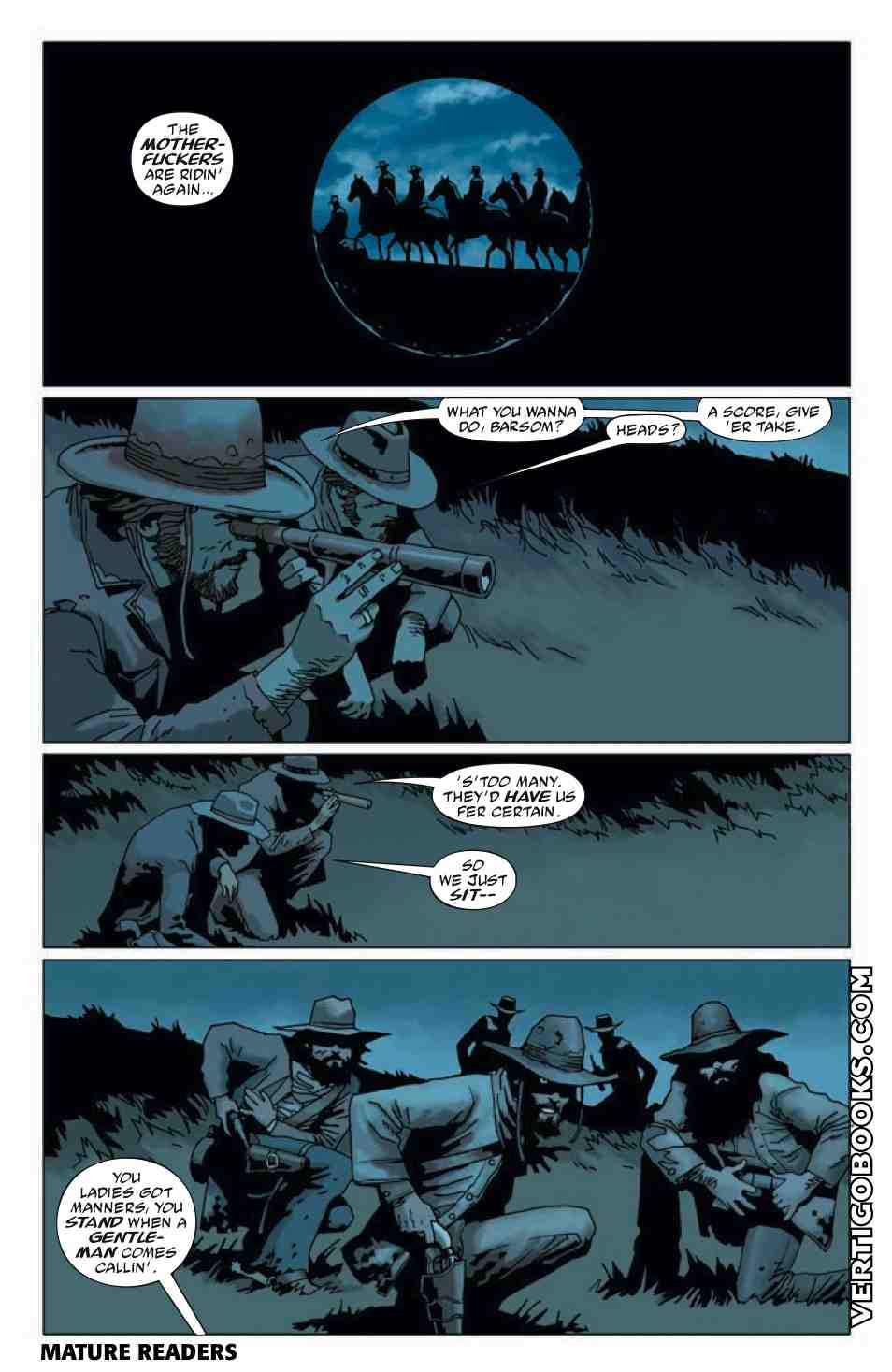 objetual
angulación
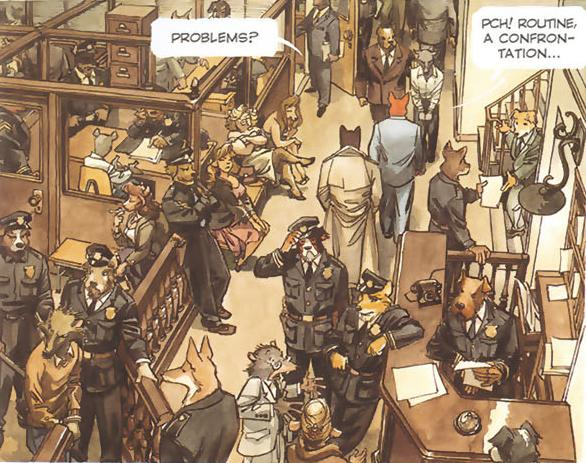 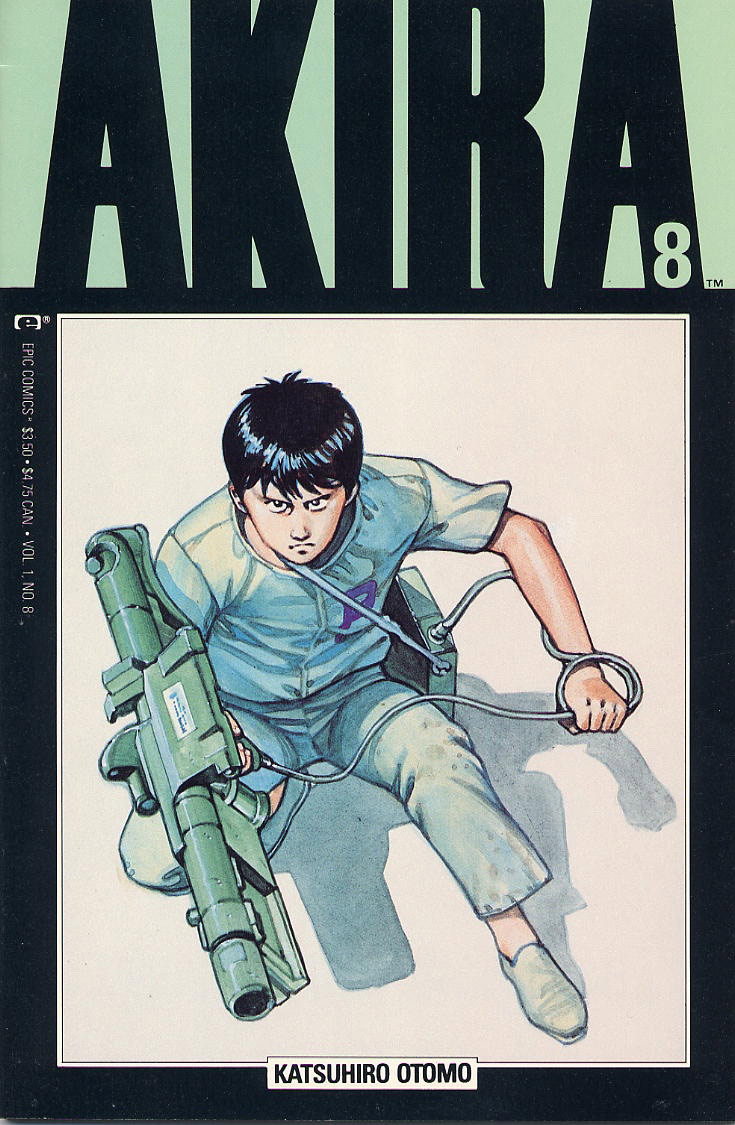 picado
angulación
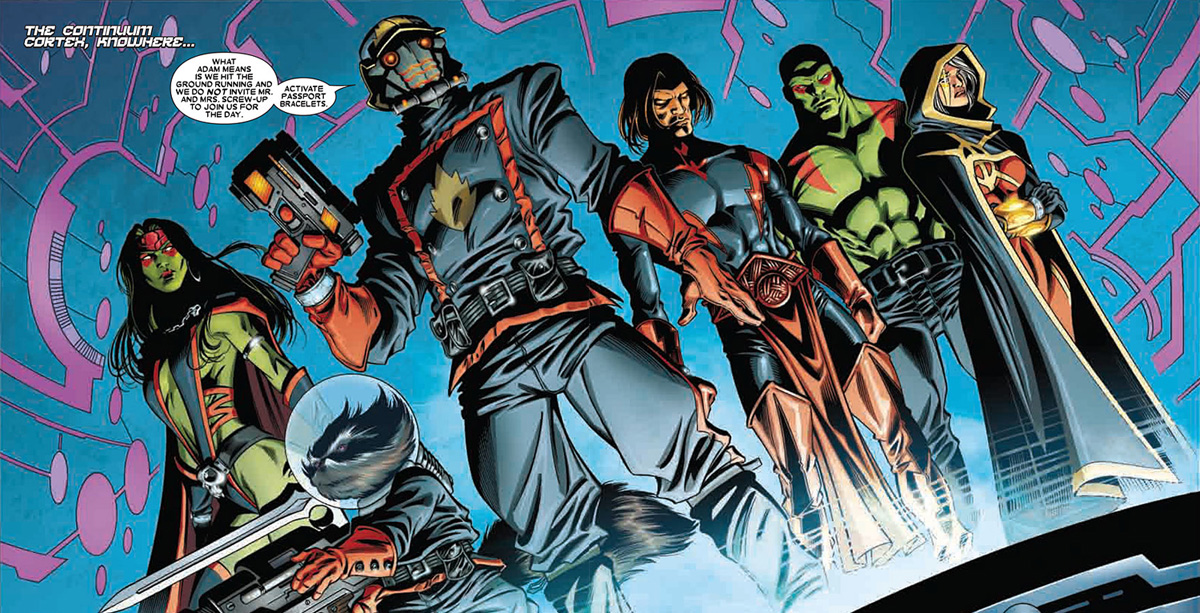 contrapicado
storyboard // guión técnico
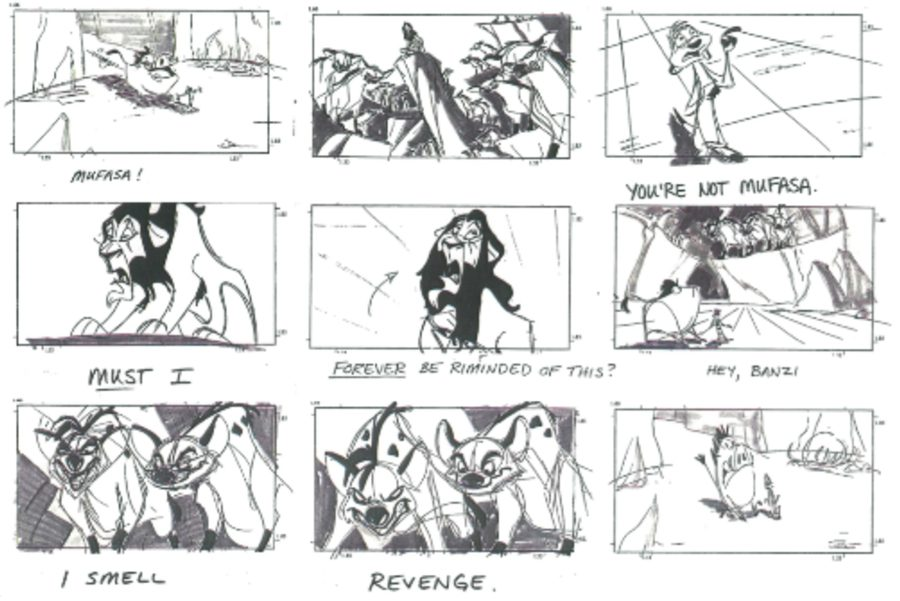 storyboard // guión técnico
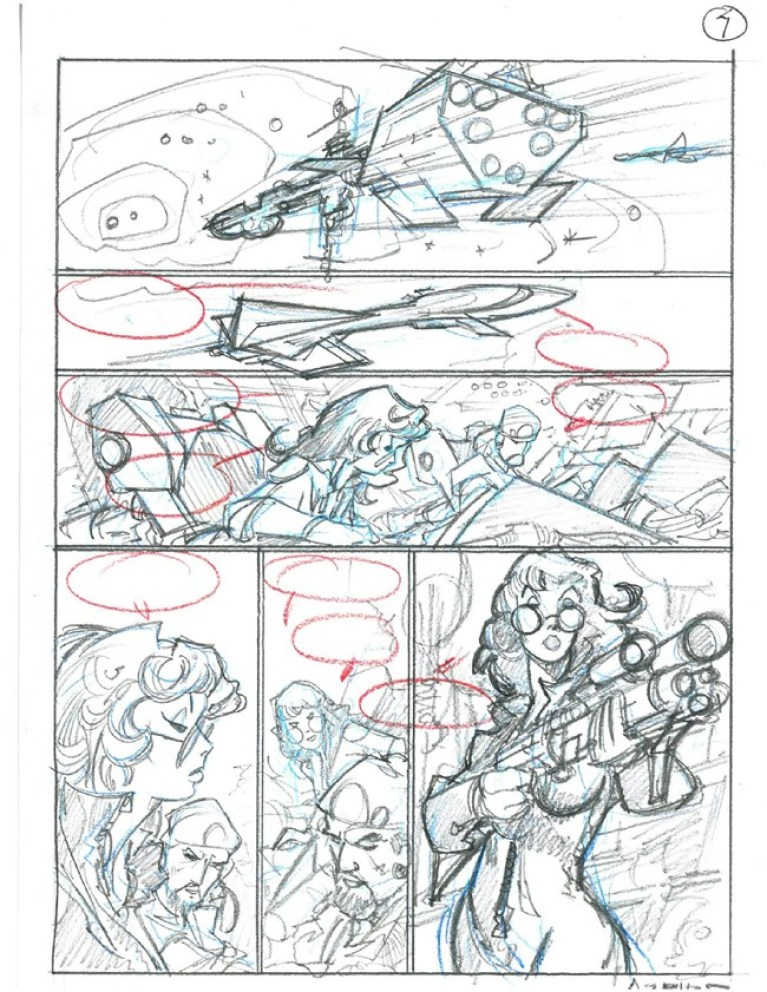 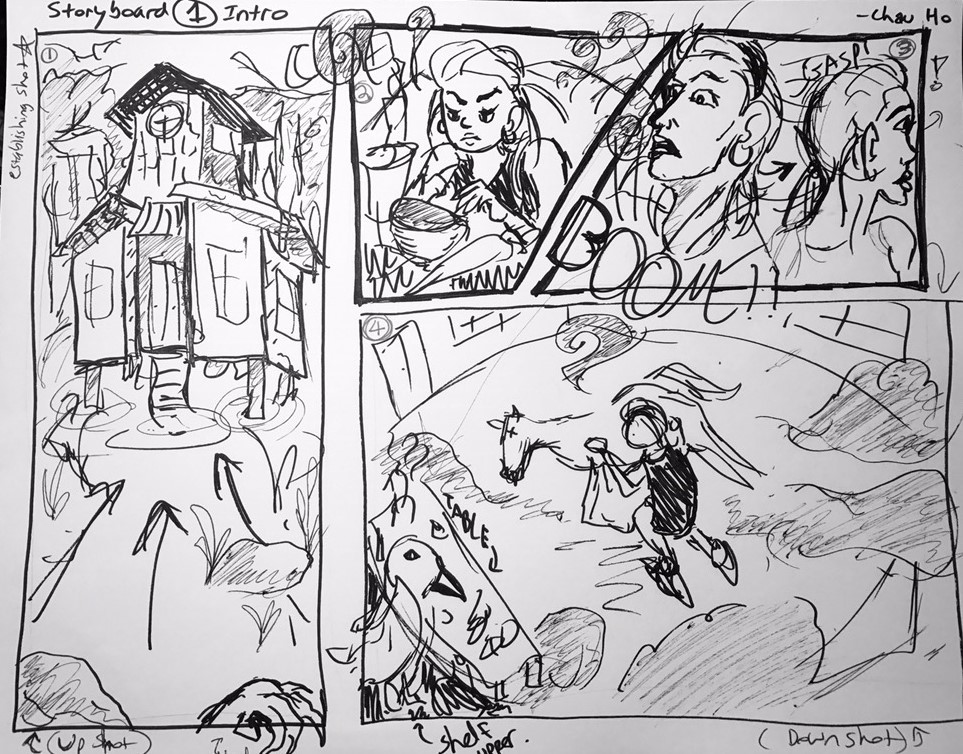 storyboard // guión técnico
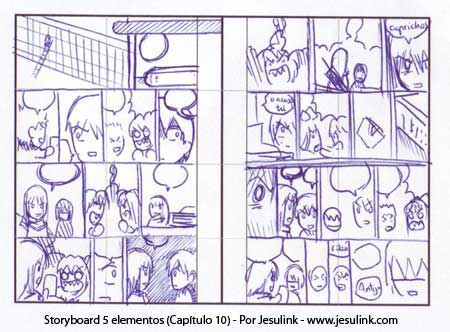 fases del proceso - POR PAREJAS
CREACIÓN DE LA HISTORIA 
Escribir una sinopsis(resumen)de la historia
Redactar el guión
Temática libre
STORYBOARD
Guión técnico
Bocetos
Que aparezcan al menos tres tipos de planos
El título del cómic debe aparecer al principio
CÓMIC DEFINITIVO
Formato A3
Materiales: lápiz y rotuladores
MATERIALES
LÁPICES GRAFITO
LÁPICES DE COLORES
BLOC DE DIBUJO
ROTULADORES
UNA CARTULINA A3 POR CADA PAREJA